INLS261 Tools for Information Literacy
Microsoft® Office PowerPoint® 2007 Training
Get up to speed
[Speaker Notes: [Notes to trainer: 
For detailed help in customizing this template, see the very last slide. Also, look for additional lesson text in the notes pane of some slides.
Because this presentation contains a Macromedia Flash animation, saving the template may cause a warning message to appear regarding personal information. Unless you add information to the properties of the Flash file itself, this warning does not apply to this presentation. Click OK on the message.]]
Course contents
Overview: A hands-on introduction
Lesson 1: Get your bearings—what’s changed and why
Lesson 2: Get to work in PowerPoint
Lesson 3: A new file format
The first two lessons include a list of suggested tasks, and all include a set of test questions.
2 November 2007
Get up to speed
2
Overview: A hands-on introduction
When you first open PowerPoint 2007, you’ll see that the user interface has changed. A new structure is in place for PowerPoint commands. 
This new design will help you more easily find and use the features you need and create great presentations. 
This course will give you a head start with what’s changed and why. After learning what’s new, you won’t want to turn back.
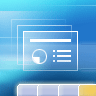 2 November 2007
Get up to speed
3
[Speaker Notes: Note: The new PowerPoint® also has a new file format. This presentation will teach you all you need to know about that, too.]
Course goals
Gain an understanding of how the new user interface works, and learn to use it with confidence. 
Find out how to do the things you typically do to create and prepare a presentation.
Learn to use the new file format in PowerPoint in the way that’s best for you.
2 November 2007
Get up to speed
4
Lesson 1
Get your bearings—what’s changed and why
Get your bearings—what’s changed and why
The most noticeable change in PowerPoint 2007 is at the top of the window.
Instead of menus and toolbars, there’s a tall band across the screen.
This band is called the Ribbon, and it contains many, very visual commands arranged into groups.
The Ribbon is now your control center for creating a presentation.
2 November 2007
Get up to speed
6
[Speaker Notes: In this lesson, you’ll get some background on the Ribbon’s design and see its structure in detail so that you start to feel comfortable using it.
You’ll also find out about other aspects of PowerPoint 2007, like keyboard shortcuts, the Quick Access Toolbar, and more.]
The Ribbon
Why revamp the old command system? 
Because the new system better supports how you work in PowerPoint.
Animation: Right-click, and click Play.
Research shows that people favor certain commands and tend to use them over and over. So now those commands are the most prominent and visible—you don’t have to hunt for them on menus or toolbars that aren’t displayed.
2 November 2007
Get up to speed
7
[Speaker Notes: This set of most-used commands extends across the first layer, or tab, of the Ribbon, called the Home tab. Displayed as buttons, text boxes, and menus, these commands support frequent tasks, including copying and pasting, adding slides, changing slide layout, formatting and positioning text, and finding and replacing text.
There are other tabs on the Ribbon. Each tab is devoted to a type of work you do when you create a presentation. Buttons on each tab are arranged in logical groups. The most popular buttons in each group are the largest. Even newer commands that customers have asked for but may not have discovered in earlier versions are now much more visible.
The animation gives you an idea of how all this looks. 
[Note to trainer: To play the animation when viewing the slide show, right-click the animation and click Play. After playing the file once, you may have to click Rewind (after right-clicking) and then click Play. If you’re clicking the slide to make text enter or to advance to the next slide but nothing’s happening, click away from the animation. Sometimes you have to click twice. If you have problems viewing the animation, see the notes for the last slide in this presentation about playing a Macromedia Flash animation. If you still have problems viewing the animation, the slide that follows this one is a duplicate slide with static art. Delete either the current slide or the next slide before showing the presentation.]]
The Ribbon
Why revamp the old command system? 
Because the new system better supports how you work in PowerPoint.
Research shows that people favor certain commands and tend to use them over and over. 
So now those commands are the most prominent and visible—you don’t have to hunt for them on menus or toolbars that aren’t displayed.
2 November 2007
Get up to speed
8
[Speaker Notes: This set of most-used commands extends across the first layer, or tab, of the Ribbon, called the Home tab. Displayed as buttons, text boxes, and menus, these commands support frequent tasks, including copying and pasting, adding slides, changing slide layout, formatting and positioning text, and finding and replacing text.
There are other tabs on the Ribbon. Each tab is devoted to a type of work you do when you create a presentation. Buttons on each tab are arranged in logical groups. The most popular buttons in each group are the largest. Even newer commands that customers have asked for but may not have discovered in earlier versions are now much more visible.
[Note to trainer: This slide is identical to the preceding slide except that it has static art instead of an animation. Use this slide if you have problems viewing the animation. Delete either the current slide or the preceding slide before showing the presentation.]]
The tabs: Devoted to the main tasks
The Ribbon is made up of several tabs—the Home tab and others.
Animation: Right-click, and click Play.
Other tabs include Insert, Design, Animations, Slide Show, Review, and View.
The animation introduces them.
2 November 2007
Get up to speed
9
[Speaker Notes: Insert tab: All the things you might want to put on a slide—tables, pictures, diagrams, charts, text boxes, sounds, hyperlinks, headers, and footers.
Design tab: Choose a complete look for the slides that encompasses background design, fonts, and color scheme. Then customize that look.
Animations tab: All the animating effects are here. Basic animations for lists or charts are the easiest to add.
Slide Show tab: Select a pen color or a certain slide to start on. Record narration, run through the show, and do other preparatory things.
Review tab: Find the spelling checker and Research service here. Have your team use annotations to review the presentation, and then review those comments.
View tab: Make a quick switch to Notes Page view, turn on gridlines, or arrange all your open presentations in the window.
Tabs as you need them: You’ll also notice uniquely colored tabs that appear and disappear on the Ribbon as you work. These tabs contain special formatting tools for items like pictures and graphics. More about these later.
[Note to trainer:  To play the animation when viewing the slide show, right-click the animation and click Play. After playing the file once, you may have to click Rewind (after right-clicking) and then click Play. If you’re clicking the slide to make text enter or to advance to the next slide but nothing’s happening, click away from the animation. Sometimes you have to click twice. If you have problems viewing the animation, see the notes for the last slide in this presentation about playing a Macromedia Flash animation. If you still have problems viewing the animation, the slide that follows this one is a duplicate slide with static art. Delete either the current slide or the next slide before showing the presentation.]]
The tabs: Devoted to the main tasks
The Ribbon is made up of several tabs—the Home tab and others.
Other tabs include Insert, Design, Animations, Slide Show, Review, and View.
The picture shows you the contents of three of them: Insert, Design, and Animations.
2 November 2007
Get up to speed
10
[Speaker Notes: Insert tab: All the things you might want to put on a slide—tables, pictures, diagrams, charts, text boxes, sounds, hyperlinks, headers, and footers.
Design tab: Choose a complete look for the slides that encompasses background design, fonts, and color scheme. Then customize that look.
Animations tab: All the animating effects are here. Basic animations for lists or charts are the easiest to add.
Slide Show tab: Select a pen color or a certain slide to start on. Record narration, run through the show, and do other preparatory things.
Review tab: Find the spelling checker and Research service here. Have your team use annotations to review the presentation, and then review those comments.
View tab: Make a quick switch to Notes Page view, turn on gridlines, or arrange all your open presentations in the window.
Tabs as you need them: You’ll also notice uniquely colored tabs that appear and disappear on the Ribbon as you work. These tabs contain special formatting tools for items like pictures and graphics. More about these later.
[Note to trainer: This slide is identical to the preceding slide except that it has static art instead of an animation. Use this slide if you have problems viewing the animation. Delete either the current slide or the preceding slide before showing the presentation.]]
Display the galleries
PowerPoint often offers many choices for something, such as styles for a shape, or  types of WordArt or animation effects.
For example, say you wanted to add transition effects to a slide. In that case:
A few types of transition effects show on the Ribbon.
To see the full gallery of choices, click the More arrow.
2 November 2007
Get up to speed
11
[Speaker Notes: This new method of previewing enables you to see exactly how the shape or animation effect will look when applied. If you don’t like it, there’s nothing to undo. Just rest the mouse pointer (or “hover”) over other effects, and click the one you want to apply.]
Display the galleries
PowerPoint often offers many choices for something, such as styles for a shape, or  types of WordArt or animation effects.
For example, say you wanted to add transition effects to a slide. In that case:
Point to any effect in the gallery to see it previewed on the slide. Then click to apply it.
2 November 2007
Get up to speed
12
[Speaker Notes: This new method of previewing enables you to see exactly how the shape or animation effect will look when applied. If you don’t like it, there’s nothing to undo. Just rest the mouse pointer (or “hover”) over other effects, and click the one you want to apply.]
Use advanced options
Clearly, there are more commands and options than will fit into a group. 
Only the most commonly used commands show up.
When you don’t see an option that you want in a group, such as the Font group shown here:
Click the diagonal arrow, called the Dialog Box Launcher, that appears in the lower corner. 
A dialog box opens with more options to choose from.
2 November 2007
Get up to speed
13
[Speaker Notes: The Font group on the Home tab has the typical formatting buttons for font type and size, bold, italic, color, and so on. But clicking the diagonal arrow shows you other, less frequently used formatting options such as superscript.]
Use advanced options
The arrow appears in the group when you’re doing work on the slide that might call for commands in that group.
For instance, when you click within a text placeholder on the slide, the arrow appears in every group of the Home tab that has commands related to working with text.
Tip: You can gain screen real estate by temporarily hiding Ribbon commands. Just double-click the name of the displayed tab.
2 November 2007
Get up to speed
14
[Speaker Notes: Double-clicking the displayed tab hides Ribbon groups. To redisplay the full Ribbon, click any tab.]
The Quick Access Toolbar
As you work on a presentation, you take some actions that are general or repetitive and that don’t have to do with a particular phase of the process.
[Author: .swf gets inserted here; delete this placeholder before inserting .swf file.]
Animation: Right-click, and click Play.
For such things, use the Quick Access Toolbar. It’s the small group of buttons on the left, above the Ribbon. It contains commands for general actions such as Save, Undo, and Repeat or Redo.
2 November 2007
Get up to speed
15
[Speaker Notes: Play the animation to see how you can add buttons to the toolbar and remove them from the toolbar. 
[Note to trainer: To play the animation when viewing the slide show, right-click the animation and click Play. After playing the file once, you may have to click Rewind (after right-clicking) and then click Play. If you’re clicking the slide to make text enter or to advance to the next slide but nothing’s happening, click away from the animation. Sometimes you have to click twice. If you have problems viewing the animation, see the notes for the last slide in this presentation about playing a Macromedia Flash animation. If you still have problems viewing the animation, the slide that follows this one is a duplicate slide with static art. Delete either the current slide or the next slide before showing the presentation.]]
The Quick Access Toolbar
As you work on a presentation, you take some actions that are general or repetitive and that don’t have to do with a particular phase of the process.
For such things, use the Quick Access Toolbar. It’s the small group of buttons on the left, above the Ribbon.
It contains commands for these types of general actions, such as Save, Undo, and Repeat or Redo.
2 November 2007
Get up to speed
16
[Speaker Notes: You can click the arrow to the right of the Quick Access Toolbar to add buttons to it (as shown in the picture) and remove them from it. 
[Note to trainer: This slide is identical to the preceding slide except that it has static art instead of an animation. Use this slide if you have problems viewing the animation. Delete either the current slide or the preceding slide before showing the presentation.]]
Changing views
You need to change your view often in PowerPoint, and you’ve always done it easily by using buttons. 
That hasn’t changed.
The buttons for Normal, Slide Sorter, and Slide Show views are still there. 
But now they’re part of a new toolbar that includes a zoom slider and a button that refits the slide to the window after you’ve zoomed in or out.
2 November 2007
Get up to speed
17
Changing views
You need to change your view often in PowerPoint, and you’ve always done it easily by using buttons. 
That hasn’t changed.
The picture shows the changes:
View buttons are the same but have moved from the lower left of the window to the lower right. 
You drag the zoom slider to enlarge or shrink your view of the slide. Or click the minus (-) and plus (+) buttons.
2 November 2007
Get up to speed
18
Changing views
You need to change your view often in PowerPoint, and you’ve always done it easily by using buttons. 
That hasn’t changed.
The picture shows the changes:
Click this button to refit the slide to the window after zooming.
2 November 2007
Get up to speed
19
[Speaker Notes: Remember: There’s a View tab, too, and it has the whole smorgasbord of views—Notes Page view, Master view, a list of other open presentations, and so on.]
Keyboard shortcuts
If you rely on the keyboard more than the mouse when you work in PowerPoint, you’ll want to know that the Ribbon design comes with new shortcuts that have a new name: Key Tips.
This brings two big advantages:
Now there are shortcuts for every single button, which wasn’t the case for menu commands in earlier versions. 
Shortcuts often require pressing fewer keys.
2 November 2007
Get up to speed
20
Keyboard shortcuts
If you rely on the keyboard more than the mouse when you work in PowerPoint, you’ll want to know that the Ribbon design comes with new shortcuts that have a new name: Key Tips.
Here’s how you use the new keyboard shortcuts:
Start by pressing ALT. 
Key Tips appear in little white squares on various parts of the Ribbon. Press one of the keys to get to more commands and buttons.
2 November 2007
Get up to speed
21
[Speaker Notes: The Key Tips show the designated shortcut keys for various tasks. They show as letters on all the Ribbon tabs and the Microsoft Office Button. They are numbers on the Quick Access Toolbar. The little white squares containing the Key Tips are called badges. 
When you press a designated key, you can get to more commands and buttons. For example, press the H key to display all the Key Tips for the groups on the Home tab.]
Keyboard shortcuts
If you rely on the keyboard more than the mouse when you work in PowerPoint, you’ll want to know that the Ribbon design comes with new shortcuts that have a new name: Key Tips.
Here’s how you use the new keyboard shortcuts:
Press one of the Key Tips in a group to complete the sequence.
2 November 2007
Get up to speed
22
[Speaker Notes: For example, pressing ALT, H, L would be the equivalent of clicking the Layout button.]
Keyboard shortcuts
What about the old keyboard shortcuts?
Keyboard shortcuts of old that begin with CTRL are still intact, and you can use them as you always have. 
For example, the shortcut CTRL+C still copies something to the clipboard, and the shortcut CTRL+V still pastes something from the clipboard.
The old ALT+ shortcuts that accessed menus and commands are also intact. However, you need to know the full key sequence to use this kind of shortcut.
2 November 2007
Get up to speed
23
Suggestions for practice
Type and format text, and fix a list.
Add a slide.
See more options and tabs.
Customize the Quick Access Toolbar.
Switch views and zoom. 
Hide the Ribbon.
Bonus exercise: Add headers and footers.
Online practice (requires PowerPoint 2007)
2 November 2007
Get up to speed
24
[Speaker Notes: [Note to trainer: With PowerPoint 2007 installed on your computer, you can click the link in the slide to go to an online practice. In the practice, you can work through each of these tasks in PowerPoint, with instructions to guide you. Important: If you don’t have PowerPoint 2007, you won’t be able to access the practice instructions.]]
Test 1, question 1
You want to use the Copy and Paste buttons to work with text. Where do you find them on the Ribbon? (Pick one answer.)
The Insert tab. 
The Home tab. 
The Quick Access Toolbar.
2 November 2007
Get up to speed
25
Test 1, question 1: Answer
The Home tab.
You can also use the old shortcuts: CTRL+X to cut, CTRL+C to copy, and CTRL+V to paste.
2 November 2007
Get up to speed
26
Test 1, question 2
In which group on the Home tab would you find the Line Spacing button? (Pick one answer.)
The Font group. 
The Paragraph group. 
The Slides group.
2 November 2007
Get up to speed
27
Test 1, question 2: Answer
The Paragraph group.
This button is grouped with other ones that format paragraphs, such as Bullets, Numbering, and Columns.
2 November 2007
Get up to speed
28
Test 1, question 3
How do you hide a portion of the Ribbon? (Pick one answer.)
Click the Close button in the upper-right corner of the Ribbon. 
Double-click the name of any tab. 
Double-click the tab that is displayed.
2 November 2007
Get up to speed
29
Test 1, question 3: Answer
Double-click the name of any tab that is displayed.
This hides Ribbon groups. To redisplay the full Ribbon, click any tab.
2 November 2007
Get up to speed
30
Lesson 2
Get to work in PowerPoint
Get to work in PowerPoint
Ready to get to work?
Here’s a primer for doing what you’re used to doing when you create a presentation.
You’ll find out how to start a new presentation in PowerPoint 2007 and how to give your slides a background and set of colors.
You’ll also learn how to use the Ribbon tabs and tools to insert elements into the slides, style them as you want, and then set up the show and get ready to print.
2 November 2007
Get up to speed
32
Start a new presentation
New presentations begin with the Microsoft Office Button, located at the upper left of the window.
Here’s how to start.
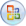 Click the Microsoft Office Button      .
Click New on the menu that opens. 
Choose an option in the New Presentation window. You can start with a blank slide or base the presentation on a template or existing presentation.
2 November 2007
Get up to speed
33
[Speaker Notes: Note: Only a fragment of the New Presentation window is shown in the picture here. 
New file format: PowerPoint 2007 saves new files in a new format. You can open old presentations just fine and save in the new format. But the file format change does affect presentation sharing between PowerPoint 2007 and older versions of PowerPoint. The last lesson goes into this in detail.]
Choose a theme
A theme supplies the look and feel of the presentation design.
Choose a theme for the presentation right at the start, so you can see how all your content will look.
The Design tab is the place to go for themes. 
A gallery appears there under Themes. Each theme has a name, which shows in the ScreenTip.
2 November 2007
Get up to speed
34
[Speaker Notes: The gallery that appears is similar to the gallery for design templates that you may have used in earlier versions. The theme applies the background design, placeholder layout, colors, and font styles to your slides and slide elements. 
Choosing a theme at the outset enables you to see right away how the theme colors will look on certain things you add, such as charts or tables.]
Choose a theme
You can see a preview of how your theme will look, before you apply it.
Seeing the effect before you apply it saves you the step of undoing it if you don’t like it.
Rest the pointer over a theme thumbnail (the one shown is called Flow).
The temporary preview appears on the slide. 
You can click the More arrow to the right of the Themes group to get more choices and information.
2 November 2007
Get up to speed
35
[Speaker Notes: Clicking the More arrow gives you more theme options and also shows you which themes are used in the presentation (since you can use more than one). You'll also find links to other themes—on Microsoft Office Online, for example.
The same themes are supported in Microsoft Office Word 2007 and Microsoft Office Excel® 2007.]
Tailor the theme
The theme you choose is a complete design.
But where’s the fun if you can’t do some tweaking?
The Design tab has other galleries in case you want to modify the theme.
Each provides a preview on the slide as you rest the mouse pointer over gallery choices.
2 November 2007
Get up to speed
36
Tailor the theme
Here’s how to tweak the theme.
Use the Colors, Fonts, and Effects galleries, all on the Design tab. 
Look at other Background Styles. The choices use the theme colors.
2 November 2007
Get up to speed
37
[Speaker Notes: Colors: There’s a set of colors for every available theme; you can select your theme’s colors and modify any of them.
Fonts: Click any sample from the Fonts gallery to apply it to the slides. Each includes a font for title text and one for body text.
Effects: These are a range of visual effects for shapes, such as a glow, soft edges, or a three-dimensional (3-D) look.
Background Styles: Subtly change the theme’s background while keeping within the set of theme colors. Samples are shown in the picture.]
Tailor the theme
Here’s how to tweak the theme.
Point to a thumbnail to get a preview of the alternative background.
To apply your own background, such as a photograph, click Format Background.
2 November 2007
Get up to speed
38
Add slides, pick layouts
When you insert a slide, you can insert one that automatically applies a layout.
You can also choose a layout before you insert the slide.
To choose a layout before you insert a slide:
On the Home tab, click New Slide (below the slide icon). This displays the layout choices.
Click a layout to insert a slide with that layout.
2 November 2007
Get up to speed
39
Add slides, pick layouts
PowerPoint 2007 layouts are more robust than before.
Several of them include “content” placeholders, which you can use for either text or graphics.
An example is the Title and Content layout. In the middle of its one placeholder is this set of icons:
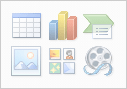 2 November 2007
Get up to speed
40
Add slides, pick layouts
PowerPoint 2007 layouts are more robust than before.
Several of them include “content” placeholders, which you can use for either text or graphics.
Click any of the icons to insert that type of content—a table, chart, SmartArt™ graphic, picture from a file, piece of clip art, or video file.
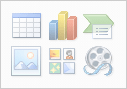 2 November 2007
Get up to speed
41
[Speaker Notes: Or, ignore the icons and type text, which this layout also supports.]
Insert a picture
Time to insert a picture—a photo or piece of clip art, for example. 
You can do so right from the slide, from within a content placeholder.
To insert a picture of your own, click the Insert Picture from File icon. 
To insert a piece of clip art, click the Clip Art icon. 
The picture will be positioned within the placeholder border.
2 November 2007
Get up to speed
42
Insert a picture
Time to insert a picture—a photo or piece of clip art, for example. 
You can do so right from the slide, from within a content placeholder.
After your picture is inserted, you may want to resize it or give it special effects. First, select the picture on the slide.
Picture Tools appear on the Ribbon. Click the Format tab, and use the buttons and options there to work with the picture.
2 November 2007
Get up to speed
43
[Speaker Notes: Using the Format tab options, you can give the picture square or curved edges, apply a shadow or glow, add a colored border, crop it or size it, and so on.]
Insert a picture
Inserting a picture from the slide itself is handy.
It’s an especially good method if you have more than one placeholder on the slide because when you insert by using the slide icons, the picture goes within the placeholder that contains the icon.
2 November 2007
Get up to speed
44
Insert a picture
Finally, don’t forget the Insert tab.
You can use the Insert tab to insert a picture, too—as well as many other slide elements. 
The only difference in using this method is that sometimes PowerPoint has to guess which placeholder you want the picture to go in.
2 November 2007
Get up to speed
45
Insert a text box caption
For your picture’s caption, insert a text box. 
You’ll find this on the Insert tab.
When you insert the text box, Drawing Tools appear.
Click the Format tab.
Display the shapes gallery and point to any style.
A preview of the style appears on the slide, applied to the text box.
2 November 2007
Get up to speed
46
[Speaker Notes: Details about what you can do using the Format tab:
Choose a shape style for the text box or other shapes, and a shape fill, such as a gradient color; a shape outline color; and an effect, such as beveling or a shadow or glow. 
Insert, change, and edit shapes. 
Position and arrange shapes.]
Insert an org chart
As you saw earlier, you can insert a picture and other graphics by using icons in the Title and Content layout.
These include an icon for SmartArt graphics. SmartArt graphics offer org chart layouts as well as all other layouts for diagrams in PowerPoint 2007.
2 November 2007
Get up to speed
47
Insert an org chart
As you saw earlier, you can insert a picture and other graphics by using icons in the Title and Content layout.
When you click the SmartArt graphic icon…
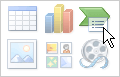 …you get a full gallery of the graphical layouts available.
2 November 2007
Get up to speed
48
Insert an org chart
The picture shows some handy features of working with a new org chart.
When you insert the org chart, it adopts the colors of the applied theme.  
A Text pane appears next to the chart where you can type text.
Text you type in the Text pane maps to chart shapes and appears in the chart as you type.
2 November 2007
Get up to speed
49
[Speaker Notes: Using the Text pane enables you to work with text outside of the chart’s shapes. This is convenient if you prefer not to type directly into the chart.]
Insert an org chart
Also, now you can work in the other direction: convert an existing bulleted list on a slide into a graphic.
Just use the Convert to SmartArt button       on the Home tab.
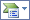 Look for SmartArt on the Insert tab if you prefer to insert your diagram that way.
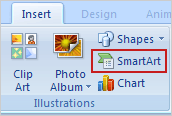 2 November 2007
Get up to speed
50
[Speaker Notes: You can also insert tables and charts from the Insert tab.]
Apply a simple animation
To apply a simple animation to your org chart, go to the Animations tab.
With the chart selected, click the arrow next to the Animate box to get the list of effects. 
Select an option for making the org chart pieces appear on the slide. 
As you point to an option, PowerPoint shows you a preview of the animation effect.
2 November 2007
Get up to speed
51
[Speaker Notes: More on each step of the process:
Animation effects include Fade, Wipe, and Fly In, among others. 
Entrance options might include having the org chart pieces fade in all at one time, by each branch in the chart, by each level, or shape by shape.
The picture here captures a shape as it’s fading in.   
If you want to set up more complex animations, or change the speed of the one you’ve just applied, click Custom Animation on the Animation tab. There you’ll also find transition effects for slides. Examples of these effects are a dissolve or a wipe that occurs when you move from one slide to the next.]
Set up the show, check spelling, review
Time to put the final touches on your slide show. 
The commands for the finishing tasks are on the Slide Show and Review tabs.
Narration, setup, and more: Use the Slide Show tab to create narration and run through the show.
Spelling, research, and comments: On the Review tab, run spelling checks, use the Research service and thesaurus, and use comments to review the presentation.
2 November 2007
Get up to speed
52
[Speaker Notes: The Slide Show tab is also where you can create a custom show and set up the show on multiple monitors.]
Set up the show, check spelling, review
How do you check your spelling?
The same way you always have.
On the Review tab, click Spelling. 
Select from the options you’re used to.
2 November 2007
Get up to speed
53
Print, distribute, and set program options
Now it’s time to set options for previewing, printing, and distributing your presentation.
Start by clicking the Microsoft Office Button.
Then:
Point to Print to open Print Preview.
Click PowerPoint Options to change program-wide settings such as your default view or whether to turn spelling checker on or off.
2 November 2007
Get up to speed
54
[Speaker Notes: Print Preview is where you can make your printing color selection and set header and footer options, as before. There’s a lot else you can do from this menu, too. For example, you’ll find the Package for CD command here. This copies the presentation and any other files you want to a CD or shared folder. 
PowerPoint Options enables you to personalize PowerPoint. In addition to the program-wide options listed in the slide, this is also where you go to find commands you want to add to the Quick Access Toolbar.]
Suggestions for practice
Choose a theme and then customize it. 
Insert a picture.
Insert a text box. 
Position the text and align slide elements. 
Turn off some “automatic” features. 
Create and then animate an org chart.
Tie up loose ends.
Online practice (requires PowerPoint 2007)
2 November 2007
Get up to speed
55
[Speaker Notes: [Note to trainer: With PowerPoint 2007 installed on your computer, you can click the link in the slide to go to an online practice. In the practice, you can work through each of these tasks in PowerPoint, with instructions to guide you. Important: If you don’t have PowerPoint 2007, you won’t be able to access the practice instructions.]]
Test 2, question 1
You’ve applied a theme to your slides but you’d like a different font style. What should you do? (Pick one answer.)
Go to the slide master and change the fonts there. 
Select all the slides. On the Design tab, click Fonts, and choose a different set of font styles for your title and body text. 
On the Design tab, click Fonts, and choose a different set of font styles for your title and body text.
2 November 2007
Get up to speed
56
Test 2, question 1: Answer
On the Design tab, click Fonts, and choose a different set of font styles for your title and body text.
This change will apply to all your slides; you don’t have to select them first.
2 November 2007
Get up to speed
57
Test 2, question 2
You’ve finished the presentation and you want to run the spelling checker. Where is it on the Ribbon? (Pick one answer.)
The Review tab. 
 The Home tab. 
 The Slide Show tab.
2 November 2007
Get up to speed
58
Test 2, question 2: Answer
The Review tab.
2 November 2007
Get up to speed
59
Test 2, question 3
If you want to change a setting that applies to PowerPoint as a whole, such as turning the spelling checker off or on, what are your first steps? (Pick one answer.)
Click the Microsoft Office Button, and point to Prepare. 
Click the Microsoft Office Button, and click PowerPoint Options.
2 November 2007
Get up to speed
60
Test 2, question 3: Answer
Click the Microsoft Office Button, and click PowerPoint Options.
This takes you to the various types of system settings for PowerPoint.
2 November 2007
Get up to speed
61
Lesson 3
A new file format
A new file format
One of the big changes in PowerPoint 2007 is its new file format. 
What does this mean to you?
The new format has several benefits, including a reduced file size and greater information security for your presentations. 
In this lesson, you’ll learn about those benefits and find out how the file format affects presentation sharing between PowerPoint 2007 and older versions.
2 November 2007
Get up to speed
63
[Speaker Notes: Rest assured: You will not have problems opening and editing an older presentation in PowerPoint 2007. And people who don’t have PowerPoint 2007 can open your PowerPoint 2007 presentation and work in it as usual. The lesson will give you the crucial details and also tell you how to convert older presentations to the new format.]
Benefits of the new format
The format is part of the new Office Open XML Formats. 
It’s based on the XML programming language, and it offers many benefits.
Safer presentations
Reduced file size
Improved information security
Improved damaged-file recovery
Easier integration
2 November 2007
Get up to speed
64
[Speaker Notes: XML stands for Extensible Markup Language. You don’t have to understand XML—that’s behind the scenes. Here’s more info about the big benefits:
Safer presentations: Presentations containing unwanted code, macros, or controls are easier to identify and block.
Reduced file size: Presentations are automatically compressed.
Improved information security: Personal and business-sensitive information is easier to remove.
Improved damaged-file recovery: A file can still be opened even if part of it is damaged.
Easier integration: Presentation content can be shared with and opened in other programs.]
What the new format looks like
PowerPoint will automatically save a new presentation in the new format.
You can see what format your file is being saved in by opening the Save As dialog box. 
Look in the Save as type box: For new presentations, the new file format is there by default. It’s called PowerPoint Presentation. (In earlier versions, it was called Presentation.)
2 November 2007
Get up to speed
65
[Speaker Notes: To open the Save As dialog box, click the Microsoft Office Button, and on the menu, click Save As. 
Note: If you’ve set Microsoft Windows® to show file name extensions (the letters in the file name that follow the dot), you’ll also see the file name extension for the file type, like this: PowerPoint Presentation (*.pptx). That final “x” means this is a PowerPoint 2007 file.
The name of your saved presentation in the new format, including the file extension, would be something like Annual Report.pptx.]
Opening a presentation in an earlier version
You’ve just saved a presentation in the new format. 
But your colleague, who needs to work on it, is using an earlier version of PowerPoint.
Can she open the PowerPoint 2007 file? Yes. 
Say your colleague is working in PowerPoint 2000. When she opens the presentation, she will be asked if she wants to download a converter that will let her open your presentation.
2 November 2007
Get up to speed
66
[Speaker Notes: This scenario assumes that your colleague’s Microsoft Office installation includes the latest service packs and updates.]
Opening a presentation in an earlier version
You’ve just saved a presentation in the new format. 
But your colleague, who needs to work on it, is using an earlier version of PowerPoint.
The presentation she sees may not look exactly like the one you created if it contains features from PowerPoint 2007 that she doesn’t have.
But she can open, edit, and save it in the format for PowerPoint 2007.
2 November 2007
Get up to speed
67
Opening a presentation in an earlier version
Notes:
The official name of the converter is the Microsoft Office Compatibility Pack for 2007 Office Word, Excel, and PowerPoint File Formats, and it’s offered free by Microsoft. 
This Compatibility Pack works only with Microsoft Office 2003 SP1, Office XP SP3, and Office 2000 SP3. It works only on the following operating systems: Microsoft Windows Server® 2003, Windows XP SP1, and Windows 2000 SP4.
2 November 2007
Get up to speed
68
[Speaker Notes: For more details, see the Quick Reference Card, linked to at the end of this course.]
Opening and saving existing presentations
What about all the presentations you created in earlier versions of PowerPoint?
There’s no problem opening and editing an older presentation in PowerPoint 2007. 
What you’ll need to decide is whether to keep the presentation in its original format or save it in the new format. PowerPoint 2007 helps you make the decision.
2 November 2007
Get up to speed
69
Opening and saving existing presentations
Checking for compatibility
When you open the presentation, PowerPoint 2007 recognizes it as being in the old format.
As you work, PowerPoint takes note of things you add to the file that may not work the same in the old format. 
Then when you click Save, PowerPoint displays the Compatibility Checker dialog box. It details what will happen to those elements if you save the file in its original format, PowerPoint 97-2003 (.ppt).
2 November 2007
Get up to speed
70
[Speaker Notes: An example of an element that might not work the same in an older version of PowerPoint would include a shiny new SmartArt™ graphic. 
The picture shows an example of the message you might see when you save in the older format.
You can cancel the checker and select the new format in the Save As dialog box. Or, you can choose to continue and save in the old format. The next section addresses that choice in more detail.]
Saving in the old format
Why would you save in the old format? 
If someone needed to work in the file who didn’t have PowerPoint 2007 or the Compatibility Pack.
As the Compatibility Checker on the previous slide indicated, saving in the old format would mean some differences for the person opening the file in PowerPoint 2003. 
A new SmartArt graphic, for example, would become one object, like a picture, and therefore uneditable.
2 November 2007
Get up to speed
71
Saving in the old format
The picture here illustrates the differences in how a SmartArt graphic is treated in PowerPoint 2007 and when the file is saved to an earlier version.
PowerPoint 2007: It offers full editing capability, so you can select and change individual shapes and use all the SmartArt tools.
PowerPoint 2003: You can only select the whole graphic and do things like add a backfill color or resize it.
2 November 2007
Get up to speed
72
[Speaker Notes: The person opening this file in PowerPoint 2003 would see the PowerPoint 2007 graphic with the truest visual fidelity possible. She would not be able to edit individual shapes in the graphic. She could add a backfill color behind the graphic, or apply other picture-type commands, and resize it. But she couldn’t work with any of its parts to change its layout, text, shape style, or the like.]
Saving in the old format
“Roundtripping”
If the graphic is basically untouched by the person working in an older PowerPoint version, it will retain all its PowerPoint 2007 properties.
This means that when it’s opened again in PowerPoint 2007, it will be fully editable.
If the graphic did get some change when in the older version, such as a picture washout, it becomes one object, and is thus uneditable when opened again in PowerPoint 2007.
2 November 2007
Get up to speed
73
Automatic upgrades in older presentations
You might have had this seemingly odd experience.
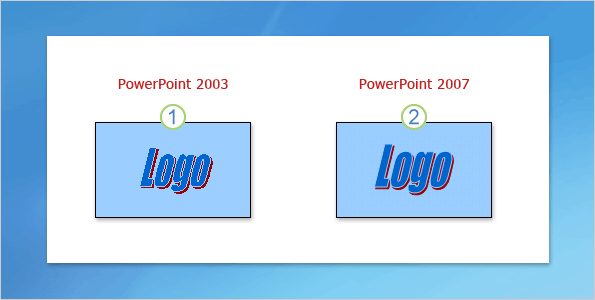 You open an older presentation in PowerPoint 2007, you add no PowerPoint 2007 features to it, and when you save, it the Compatibility Checker appears saying that a PowerPoint 2007 feature won’t be editable if you save in the old format.
Huh?
2 November 2007
Get up to speed
74
Automatic upgrades in older presentations
This happens because PowerPoint 2007 automatically upgrades certain types of formatting and elements so they’ll look as good as PowerPoint can make them.
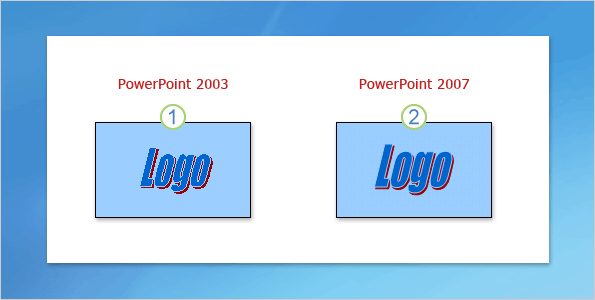 An example is WordArt. 
If the older presentation has WordArt in it, the WordArt is upgraded so that it uses the latest effects, new in PowerPoint 2007.
2 November 2007
Get up to speed
75
[Speaker Notes: The same applies to 3D effects and shadows.]
Automatic upgrades in older presentations
The picture shows the difference.
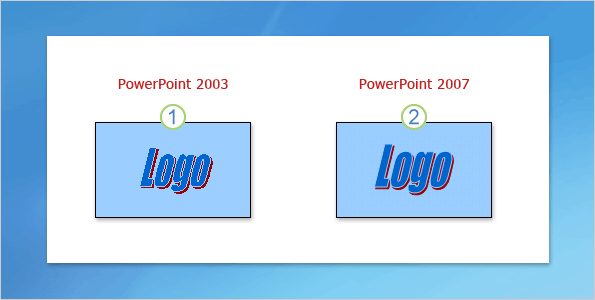 WordArt logo created in PowerPoint 2003.
The same logo when opened in PowerPoint 2007—instant face-lift!
2 November 2007
Get up to speed
76
[Speaker Notes: If you save a file that has been upgraded like this to the old format, it won’t be editable as a WordArt object anymore but will be converted to a picture. Like the graphic in the earlier example, though, if the WordArt is untouched in the older version of PowerPoint, it’s fully intact for editing when the file is reopened in PowerPoint 2007.]
The Convert command for quick conversion
A way to save an older presentation in the new format is to apply the Convert command in PowerPoint 2007.
The effect is that PowerPoint does an “in place” replacement of the old presentation file, converting it to the new format. The file then no longer exists in the old format.
2 November 2007
Get up to speed
77
The Convert command for quick conversion
To use the command, you open the presentation, and then click the Microsoft Office Button.
Then:
Click Convert to save it in the new file format.
A message appears explaining what the Convert command will do. Click OK to complete the command.
2 November 2007
Get up to speed
78
[Speaker Notes: More file types
With PowerPoint 2007, there are additional file types you can choose for saving a presentation. For example, there’s a new type available for a presentation that contains macros. See the Quick Reference Card, linked to at the end of this presentation, for more details.]
Test 3, question 1
Which of these benefits does the new file format provide? (Pick one answer.)
Increased information security. 
Decreased file size and improved damaged-file recovery. 
Easier integration. 
All of the above.
2 November 2007
Get up to speed
79
Test 3, question 1: Answer
All of the above.
These constitute the chief benefits of the new PowerPoint file format.
2 November 2007
Get up to speed
80
Test 3, question 2
You’ve saved a PowerPoint 2007 presentation in the new format, and you want it to be fully editable by a colleague who will work on it using PowerPoint 2003. What is the main thing your colleague needs in order to open and work on the presentation in its new format? (Pick one answer.)
Compatibility Checker. 
Compatibility Pack. 
The Convert command.
2 November 2007
Get up to speed
81
Test 3, question 2: Answer
Compatibility Pack.
One thing your colleague needs to install is the Microsoft Office Compatibility Pack for 2007 Office Word, Excel, and PowerPoint File Formats. PowerPoint will prompt your coworker to install the converter when he or she tries to open the file. Other requirements include eligible versions of the Microsoft Office system and Microsoft Windows, with the latest service packs and updates.
2 November 2007
Get up to speed
82
[Speaker Notes: See the Quick Reference Card, linked to at the end of this course, for more details.]
Test 3, question 3
You go to open a PowerPoint file and you see these two filenames: Annual Report.ppt and Annual Report.pptx. Which one uses the new format for PowerPoint 2007? (Pick one answer.)
Annual Report.pptx. 
 Annual Report.ppt.
2 November 2007
Get up to speed
83
Test 3, question 3: Answer
Annual Report.pptx.
The x on the end tells you that this is a presentation that was saved using the new, XML-based format.
2 November 2007
Get up to speed
84
Quick Reference Card
For a summary of the tasks covered in this course, view the Quick Reference Card.
2 November 2007
Get up to speed
85
USING THIS TEMPLATE
See the notes pane or view the full notes page (View tab) for detailed help on this template.
[Speaker Notes: Using This Template
This Microsoft Office PowerPoint template provides a hands-on introduction to PowerPoint 2007. It’s geared for you to present to a group and customize as necessary. 
This template’s content is adapted from the Microsoft Office Online Training course called “Up to speed with PowerPoint 2007.”
Features of the template
Title slide: On the very first slide, there is placeholder text over which you should type the name of your company. Or you can delete the text box altogether if you don’t want this text.
Animations: Custom animation effects are applied throughout the presentation. These effects include Peek, Stretch, Dissolve, and Checkerboard. All effects play in previous versions back to Microsoft PowerPoint 2000. To alter animation effects, go to the Slide Show menu, click Custom Animation, and work with the options that appear.
If this presentation contains a Macromedia Flash animation: To play the Flash file, you must register a Microsoft ActiveX® control, called Shockwave Flash Object, on your computer. To do this, download the latest version of the Macromedia Flash Player from the Macromedia Web site.
Slide transitions: The Wipe Down transition is applied throughout the show. If you want a different one, go to the Slide Show menu, click Slide Transition, and work with the options that appear. 
Hyperlinks to online course: The template contains links to the online version of this training course. The links take you to the hands-on practice session for each lesson and to the Quick Reference Card that is published for this course. Please take note: You must have PowerPoint 2007 installed to view the hands-on practice sessions. If you don’t have PowerPoint 2007, you won’t be able to access the practice instructions. 
Headers and footers: The template contains a footer that has the course title. You can change or remove the footers in the Header and Footer dialog box (which opens from the View menu).]